SACS Coordinators MeetingAcademic Units
Wednesday, February 13, 2013

Timothy Brophy 
Director, Institutional Assessment

Cheryl Gater 
Director, SACS Accreditation
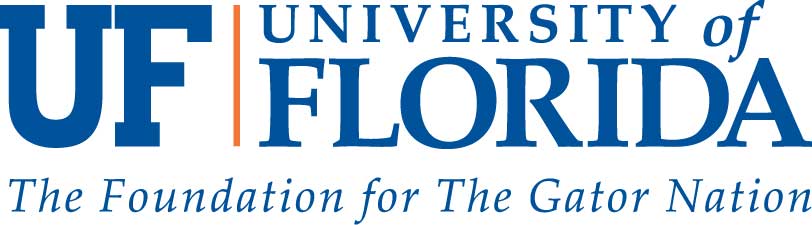 Today’s Agenda
Relationship between Instructor of Record, Instructor (Faculty) Credentials, Transcripts, and CVs
AAP Submission Process
Discussion/Questions
Overview
Instructor of Record for each course section
Qualifications of instructors based on each course assignment
Supporting documentation of qualifications (CVs and Transcripts)
Instructors of Record (IOR)
IORs assign course sections to instructors

Double checks that each section of a course is assigned to at least one instructor and that each instructor we report to SACS has at least one course assignment.

Gives context for instructor qualifications
Instructor Credential Spreadsheet
Provides instructor qualifications based on course assignment(s)

Provides information needed for brief CV
CVs and Transcripts
CVs and Transcripts provide documentation of the credentials stated for instructors.
CVs can be provided in one of two ways:  
Complete and return the “Faculty Credential Details Import” spreadsheet or  
Submit the 1-2 page CVs on file at the college/department.
CVs and Transcripts
Transcripts should be kept at the department/college level with a copy sent to main HR
Electronic copies of transcripts will be requested to be included in the SACSCOC on-site visit resource room
Due Dates
Instructors of Record for Fall 2012 semester was due January 31st.
Submit Excel spreadsheet via email to Cheryl Gater.

Credentials and CVs are due July 1, 2013.
Submit Excel spreadsheet via email to Cheryl Gater.  If available provide electronic versions of CVs via email, file sharing (https://file-express.ufl.edu/), DVD, flash drive, etc.
Due Dates
Transcripts for all Instructors of Record due July 1, 2013
Submit electronic transcripts to Cheryl Gater sorted alphabetically by instructor’s last name via file sharing (https://file-express.ufl.edu/) or DVD/flash drive.
IOR/Transcripts
Discussion and Questions
What additional information would be helpful on the Instructor of Record files for the Spring 2013 semester?

Questions?
AAP Submission Process
Undergraduate Certificates – http://approval.ufl.edu > Undergraduate > Academic Learning Compact /Academic Assessment Plan 
Graduate Certificates - http://approval.ufl.edu > Graduate > Student Learning Outcomes /Academic Assessment Plan. 
Professional Certificates - http://approval.ufl.edu > Professional > Student Learning Outcomes /Academic Assessment Plan.
Thank you!